How To Certify Time
1
Time Approval Navigation
On navigation panel click – “Certify Time”
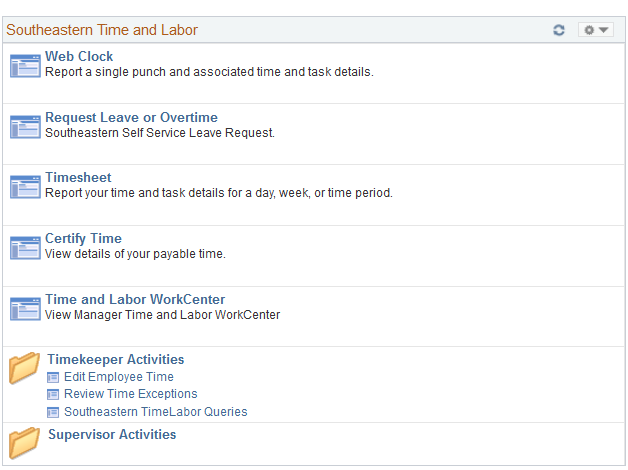 2
Employee - Approve time
The following screen will appear.  Make sure the start date and end date for the period is correct, review your payable time and if your payable time is correct select “Go To Southeastern Certify Time.
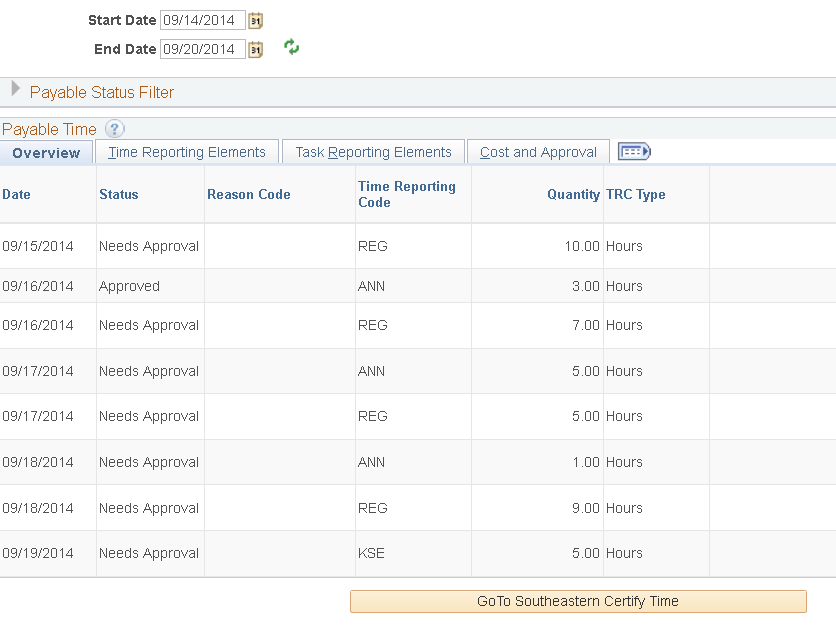 3
Certify Time
The following screen will appear.  Select the pay period you would like to certify and click “I performed my duty for the selected pay period.”
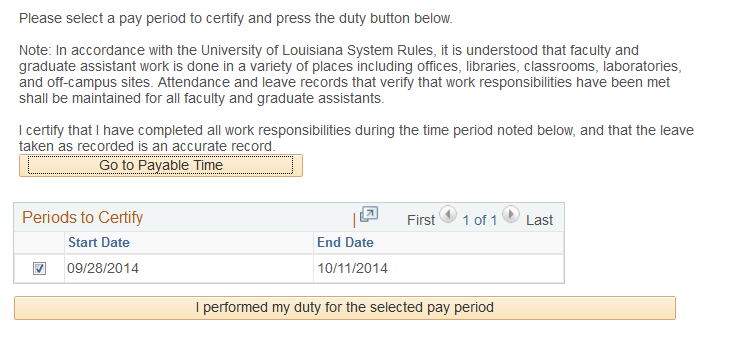 4
For Questions or Support Call

			Judy Bowles                549-5381
			John Foster                 549-3244
			John Paul Domiano   549-3345
5